Future Innovators and Change Makers – integrating enterprise into Health and Social Care
Ceri Anwen Jones
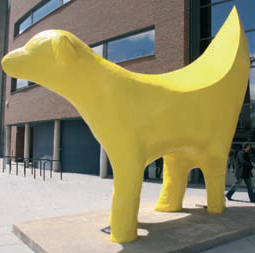 Aims of session
demonstrate how enterprise can be embedded and implemented within health and social care (a subject not normally associated with enterprise education)

provide an opportunity for participants to contribute ideas

co-create content for the enterprise theme within an undergraduate Health and Social Care programme
Introduction
Why enterprise and health and social care?


Journey overview
Necessary to adapt
Why enterprise?
Definitions can vary 

Macro –	creating businesses 
				generating £

Micro – 	ways to improve
Why enterprise?
The health environments are ever changing due to a variety of factors including increased service demands, financial limitations, technological developments and increasing public expectations of care (Howe et. al., 2012). 

In addition, health professionals have to manage their workload and the emotional demands that this can place on them.
Why enterprise?
The combination of these factors can manifest themselves as stressors and being able to cope and manage these often conflicting demands can be challenging. Taking a creative and enterprising approach offers an effective mechanism to respond positively.

Public Sector cuts have necessitated the creation of more social enterprises in this field. In addition, clinical entrepreneurship is being promoted to create innovative answers to the problems of the NHS.  Therefore, the need for embedding enterprise into the health curriculum is clear.
Examples
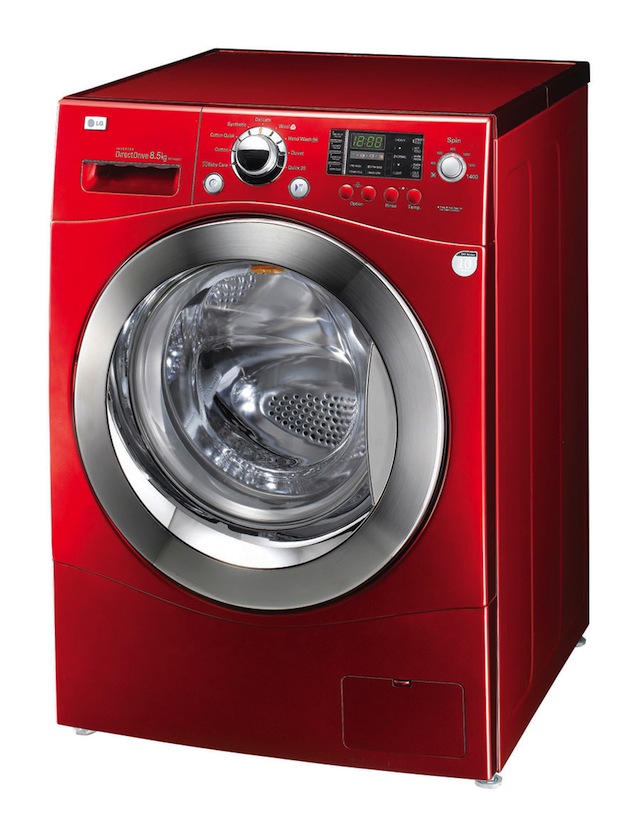 Washing Machine


Sandpaper
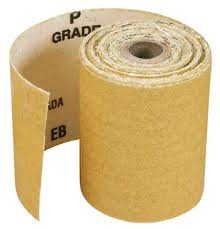 Never doubt that a small group of thoughtful, committed citizens can change the world. Indeed it is the only thing that ever has
(Margaret Mead)


Examples of this include the Hillsborough Campaign and the Stephen Lawrence Campaign
Enterprise doesn’t necessarily need to be £ orientated

It can be small outputs with massive outcomes
Enterprise and health and social care
The enterprise element of the health and social care programme has been developed to support students and inspire them to innovate and have a positive impact for  themselves, those they work with and in their future place of work.
Programme overview
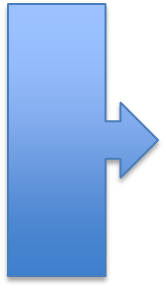 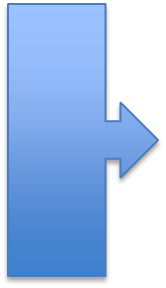 Future
Employment / post graduate opportunities
Level 
   5
Level 
  6
Level 4
Personal and professional development
Changing contexts of health and social care
Health
Diversity and respect
Placement and self-awareness
Living in society
Change and resilience
Safeguarding and social policy
Future change makers – social enterprise
Sex, drugs and the nanny state?
Research methods
International perspectives on health
Placement and organisational awareness
Research dissertation
Leadership and management
Working with vulnerable individuals and families
Future innovators – project management
Community development
Level 5  Future Change Makers – Social Enterprise
Context:  Social enterprises exist to make a positive difference and can provide valuable opportunities for individual, families and communities. The launch of Big Society Capital as the world's first social investment back will help to develop and grow the social enterprise sector in the UK. Over a third (39%) of all social enterprise are based and working in the most deprived communities in the UK, compared to 13% of all SMEs, creating jobs and making a positive difference (Social Enterprise UK, 2016).

Aim: Students will consider and analyse the value of social enterprise in relation to health and social care

Learning outcomes:
evaluate social enterprise in health and social care provision for individuals, families and communities
analyse the varied nature of social enterprise and the benefits it can provide to individuals, families and communities
examine the skills needed to develop a social enterprise
Level 6  Future innovators– project management
Context: Understanding and developing project management skills provides a valuable preparation for work in a variety of roles and settings. The range of opportunities to utilise these skills can include initiating a procedural or policy change within a service or department as well as developing new provision to meet social and community needs. 

Aim: For students to gain a critical understanding of project management in a variety of contexts

Learning outcomes:
Critically explore key aspects of project management
Critically analyse project management skills
Critically evaluate the importance of project management in third sector organisations
Discussion points
Level 5



Level 6
Thought for the day
Everyone is a genius. But if you judge a fish on its ability to climb a tree, it will live its whole life believing that it is stupid. 

Albert Einstein
Thank you for taking part in this session today and being involved in the discussions.

C.A.Jones@ljmu.ac.uk